Adriaan      DeVilliers
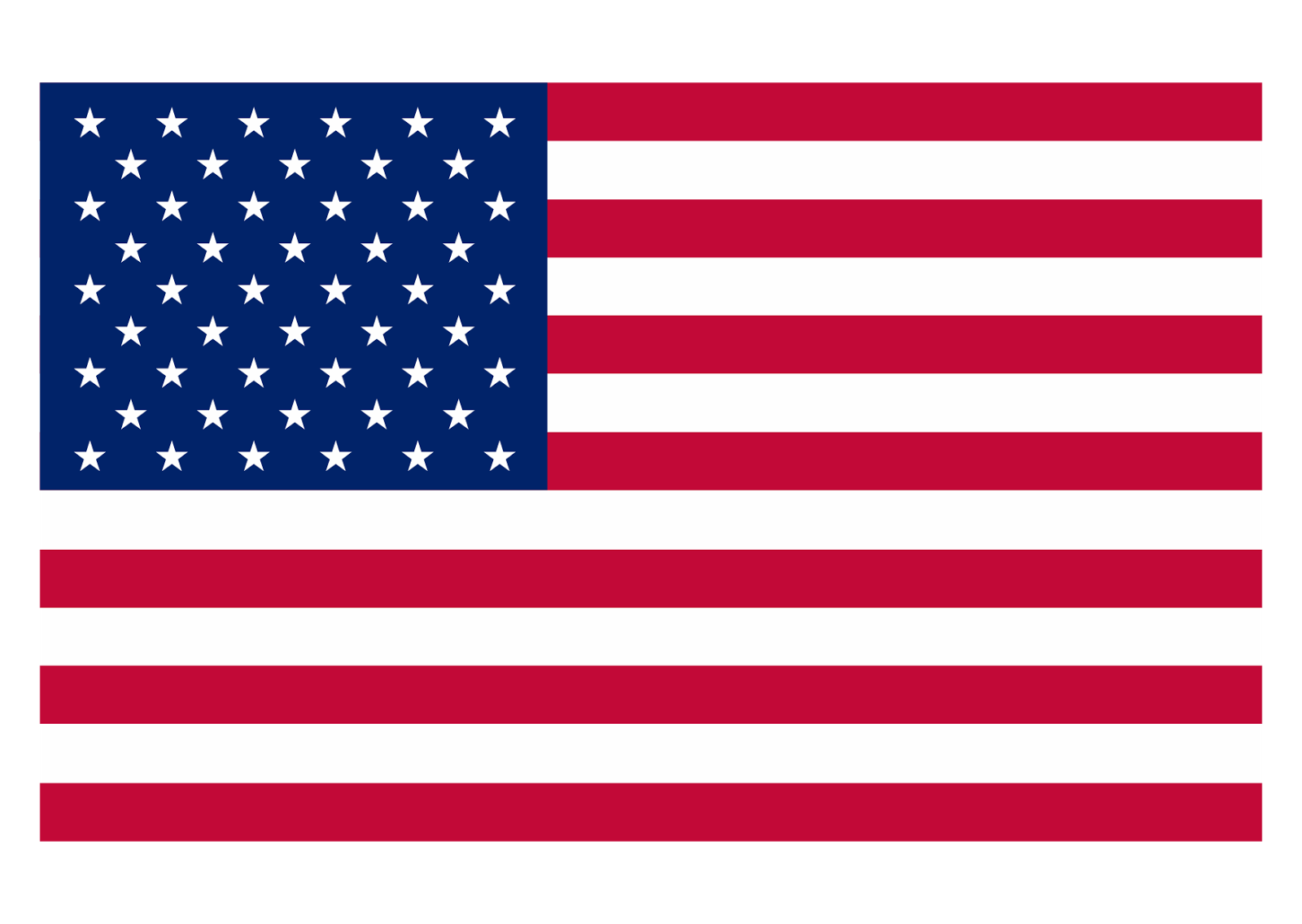 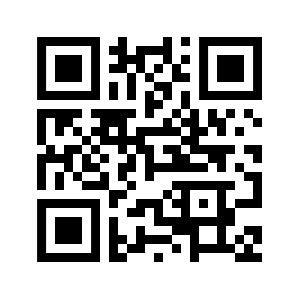 For a Better
District 71
Vote4Florida.com
Paid by Adriaan DeVilliers, Democrat, for FL District 71